Pathways in Crisis Services Project
Self-Care
1
[Speaker Notes: Pathways to Crisis Services (PICS) Curriculum Infusion Packages (CIPs) are a product for educators and trainers developed in 2022/2023 by the Center for the Application of Substance Abuse Technologies (CASAT). The main developers of crisis services materials are April Lang-Barroga, LMFT, LCADC, NCC, and Bianca D. McCall, LMFT. Additional guidance and editing support were provided by, Terra Hamblin, MA, Nancy Roget, MS, and Sophia Graham, BS. 

This product was developed to help community college/university faculty, as well as clinical supervisors and recovery support staff have access to brief, science-based content with the goal of providing materials that can be easily infused into existing substance use disorder and related courses (e.g., social work, nursing, criminal justice, foundation of addiction courses, ethics, counseling courses, etc.). Individuals can select the specific content to infuse into existing curricula/materials depending on the specific needs of their learners. Each slide in the slide decks contains notes to provide guidance on the topics along with references and handouts where appropriate. If you require further information, please do not hesitate to contact the CASATs PICS Project Staff located at CASAT (775-784-6265) You are free to use these slides and pictures, but please give credit to PICS when using them by referencing the PICS Program at the beginning of your presentation. 

Funding for this product/publication was made possible in whole or in part by the Nevada Division of Public and Behavioral Health Bureau of Behavioral Health, Prevention, and Wellness (DHHS). The views expressed in these materials do not necessarily reflect the official policies or views of DHHS or the State of Nevada nor does mention of trade names, commercial practices, or organizations imply endorsement by the U.S. Government or the State.

Additional resources are available to enhance and support the information provided in this brief presentation.
Date last updated: January 2023]
Overview of Self-Care
2
[Speaker Notes: Self-Care Activities. Introduces the foundational framework of the Seven Pillars of Self-Care and the Health Belief Model from a micro-perspective. Participants discuss how health promotion initiatives, health literacy interventions, and education and coaching can serve as effective interventions to promote self-care behaviors. Participants are encouraged to prioritize self-care, as a means for cultivating a more balanced and fulfilling life that supports their overall health and wellbeing. 

Self-Care Behavior. While knowledge about self-care is essential, it is not enough to create lasting change.  A discussion of methods for the implementation and sustainability of self-care behaviors and they are encouraged to identify these as keys to promoting long-term health and wellbeing.

Self-Care Context. Awareness of self-care context can help to identify potential barriers to self-care, including lack of knowledge, resources, or social support. Exploration of concepts of social reinforcement and the role social networks and supports play in promoting self-care behaviors. Participants grow to understand the self-care context and leveraging social reinforcement, can improve their ability to practice self-care and maintain their health and wellbeing.

Self-Care Environment discusses the self-care environment, specifically focusing on the drivers and barriers to self-care at the macro-level. The perspective taken is system-focused, considering the broader social, political, fiscal, and cultural factors that influence self-care implementation. 

Self-Care Activities initiate a journal or group discussion focused on supporting peers in their application of self-care. The participants engage in conversations about various topics related to self-care, which serve as the basis for generating discussions within the group. The primary objective of this activity is to explore ways in which individuals can provide support and assistance to their peers in their pursuit of self-care. 

Self-Care Application focuses on the application of self-care for both students and clients. The primary emphasis is on understanding that self-care strategies and approaches may differ based on the unique needs and circumstances of different clients or situations. This course aims to foster critical thinking and problem-solving skills in the context of self-care implementation, preparing students to apply their knowledge in diverse professional settings.

Each slide contains detailed notes for the trainer to provide guidance in effectively presenting the content, as necessary. Full citations for the content are included in the notes for each slide.]
Disclaimer
This presentation may include readings, media, and discussion on topics which include suicide, trauma, and crisis intervention. These topics may result in stress reactions. 
Please monitor your reactions and if necessary, reach out to someone you trust if these topics cause considerable  discomfort.
3
[Speaker Notes: Read the Disclaimer:
This presentation may include readings, media, and discussion on topics which include suicide, trauma, and crisis intervention. These topics may result in stress reactions. 
Please monitor your reactions and if necessary, reach out to someone you trust if these topics cause considerable  discomfort.]
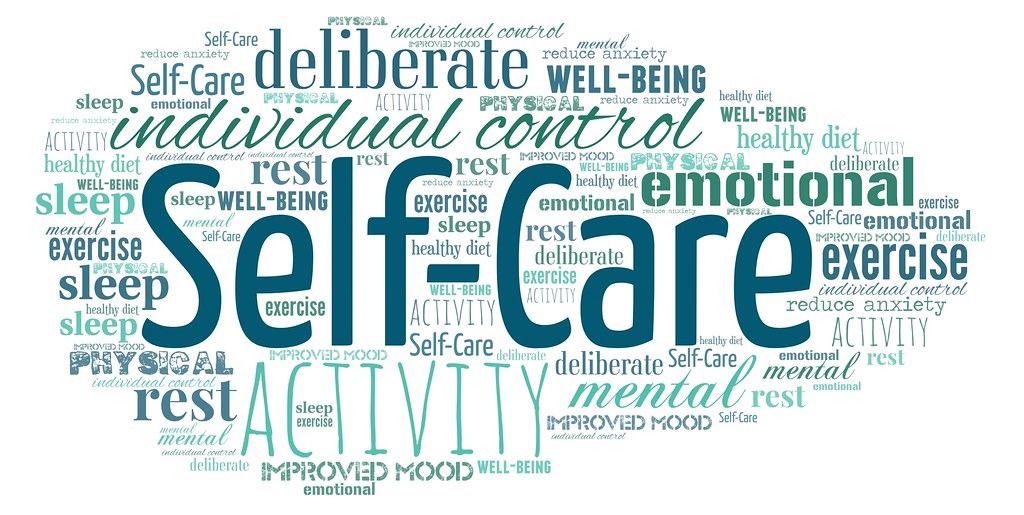 Self-Care Word Cloud
[Speaker Notes: SUBJECT MATTER: Self-Care

Transition slide: The following slides will be an overview of the importance of self-care for ourselves, the people we serve, and the application of self-care.  

Image Credit: Flickr]
Self-Care in Service Fields
Self-care is an essential survival skill for individuals in the service fields. Self-care refers to activities and practices that we can engage in on a regular basis to reduce stress and maintain and enhance our short- and longer-term health and well-being. 

Self-care is necessary for your effectiveness and success in honoring your professional and personal commitments.
[Speaker Notes: SUBJECT MATTER: Self-Care

READ Slide.

DISCUSSION:
We enter the service field to help others.  Often, we teach others about how to care for oneself and neglect ourselves.  How can we ensure we practice what we preach?]
Self-Care Objectives
Identify and manage the general challenges that all hard-working professionals face, such as the potential for stress and burnout or interpersonal difficulties.
Be aware of your own personal vulnerabilities, such as the potential for re-traumatization (if you have a trauma history), vicarious or secondary traumatization (if you work with individuals who report their own traumatic experiences), and compassion fatigue (which you can develop from a combination of burnout and vicarious traumatization). 
Achieve more balance in your life, by maintaining and enhancing the attention you pay to the different domains of your life in a way that makes sense to you.
[Speaker Notes: SUBJECT MATTER: Self-Care

READ Slide.

Resource: El-Osta, A. The Self-Care Matrix: a unifying framework for self-care, June 2019 International Journal of Self Help and Self Care 10(3):38-56 DOI:10.6084/m9.figshare.12578741. 
Retrieved from: https://www.researchgate.net/publication/342504314_The_Self-Care_Matrix_a_unifying_framework_for_self-care?enrichId=rgreq-529a9f1c10d3a826f6ac99fbfb079fd3-XXX&enrichSource=Y292ZXJQYWdlOzM0MjUwNDMxNDtBUzo5MDcxNTk2NTUxNzgyNDBAMTU5MzI5NTEyNDcyNQ%3D%3D&el=1_x_3&_esc=publicationCoverPdf]
Discussion
Different people have different reactions to stressful situations. There is evidence that different personality traits are associated with negative mood and perceptions of stress                          			            
                                                                                               (e.g., Besser & Shackelford, 2007; Lee-Baggley, Preece, & DeLongis, 2015).
”I see myself as someone who  ____________________.”
Is reserved
Is generally trusting
Tends to be lazy
Is relaxed, carefree
Has few artistic interests
Is outgoing, sociable
Tends to find fault with others
Does a thorough job
Gets nervous
Has an active imagination
[Speaker Notes: SUBJECT MATTER: Self-Care

READ Slide.

ASK: participants to identify their personality trait(s) and  how this might impact them when under stress. 
 
Have an open dialogue in small or large groups about how they can work with each other and their variable personality traits.  How might stress increase or compile with those who differ from us?]
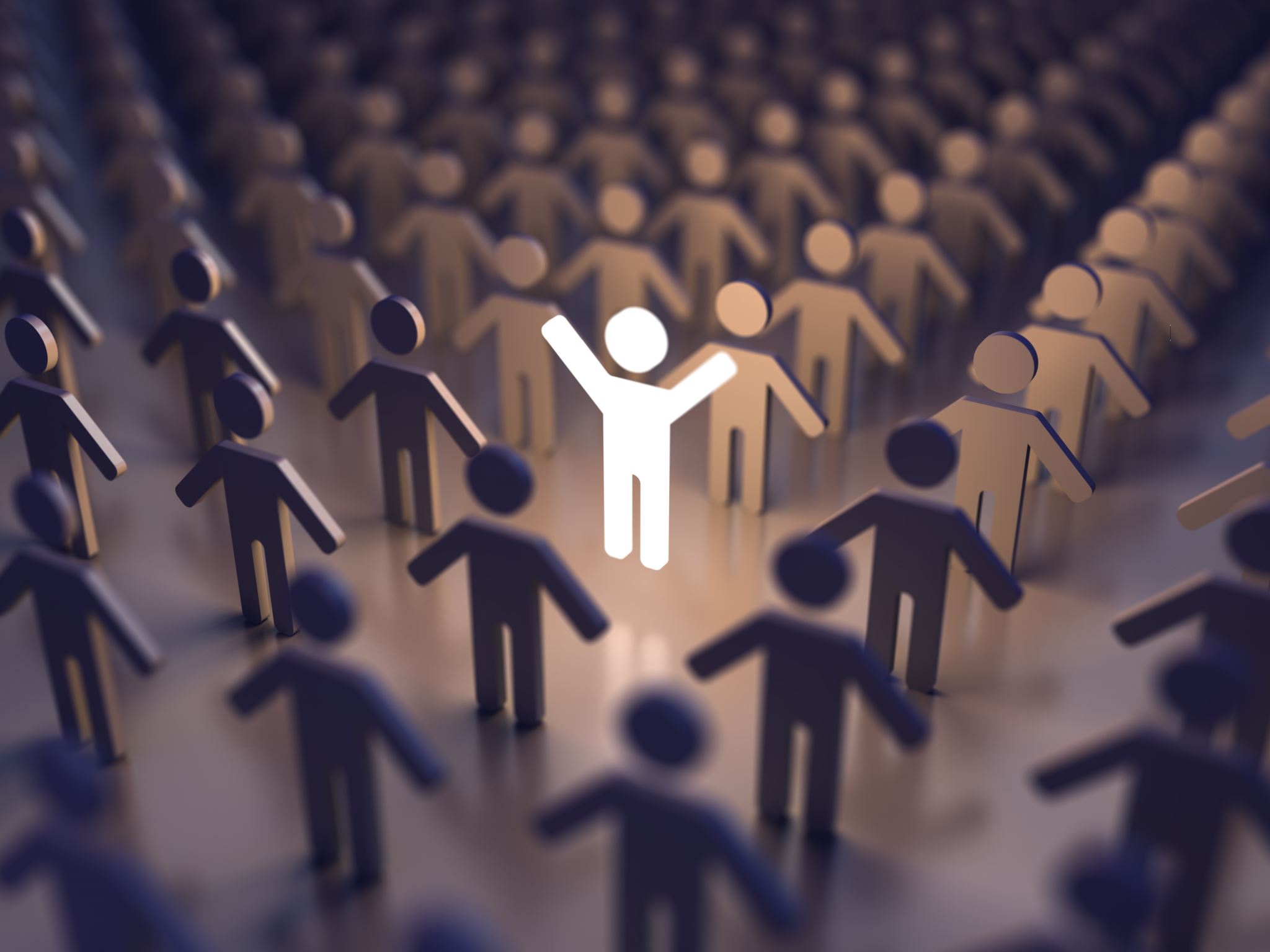 The Big 5 Personality Traits
Openness to Experience 
Conscientiousness 
Extraversion 
Agreeableness 
Neuroticism
[Speaker Notes: SUBJECT MATTER: Self-Care

Trainer Notes/Activity: 

Refer to the PDF document labeled “Big 5 (OCEAN) Personality Test” to access the online quiz in the Self-Care Resources folder.

Link to Take Our Free Personality Quiz and See Where You Rank for the Big 5 Traits.  Read more at: https://www.scienceofpeople.com/personality/

The quiz is comprised of 44 questions and takes approximately 10 minutes.  Results will be emailed to the person who completes the quiz.  

“Fondly known as the Big 5 Personality Traits, or OCEAN, these are incredibly helpful for understanding yourself. When you understand your own personality, you can ask for your needs, connect more easily, and optimize your behavior.”

READ: 
Openness to Experience – Inventive and intellectually curious. Those who are high on this factor tend to appreciate art, adventure, unique ideas and varied experience, and emotions, and are curious and imaginative.
Conscientiousness – Efficient and organized. Those high on this factor tend to be self-disciplined, achievement-oriented, and dutiful, and engage in planned rather than spontaneous behavior.
Extraversion – Outgoing and energetic. Those high on this factor tend to demonstrate sociability, positive emotions, surgency (related to assertiveness, competitiveness, and self-confidence), and are stimulation-seeking in social settings.
Agreeableness – Friendly and compassionate. Those high on this factor tend to be compassionate, considerate, cooperative, optimistic, trusting, and altruistic towards others.
Neuroticism – Sensitive and nervous. Those high on this factor tend to experience unpleasant emotions easily (including anger, anxiety, depression, and/or vulnerability) and be highly reactive and vulnerable to stress.]
Self-Care and Well-Being
Self-care is not simply about limiting or addressing professional stressors. It is also about enhancing your overall well-being. There are common aims to almost all self-care efforts:    
Taking care of physical and psychological health
Managing and reducing stress
Honoring emotional and spiritual needs
Fostering and sustaining relationships
Achieving an equilibrium across one's personal,     school, and work lives
Each of us may differ in the domains we emphasize and the balance we seek among them.
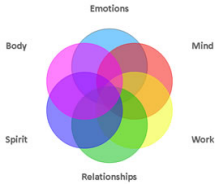 [Speaker Notes: SUBJECT MATTER: Self-Care

READ slide. 

The Self-care-assessment PDF is located in the resource files and online https://socialwork.buffalo.edu/content/dam/socialwork/home/self-care-kit/self-care-assessment.pdf. 

Image Credit: https://socialwork.buffalo.edu/resources/self-care-starter-kit/developing-your-self-care-plan.html

Reference: Developing Your Self-Care Plan, Prepared by L.D. Butler, PhD, University of Buffalo School of Social Work based in part on materials provided by Sandra A. Lopez, LCSW, ACSW, University of Houston, Graduate School of Social Work]
Environmental Wellness
What surrounds you each day in your home, work, or neighborhood and the resources available to you can affect your health. 
You can’t always choose what’s in the environments you live, work, or play in. 
Taking small steps to make your environments safer and limiting your exposure to potentially harmful substances can help keep you healthier.
[Speaker Notes: SUBJECT MATTER: Self-Care

READ slide.]
Environmental Wellness
7 Strategies for Improving Environmental Health:
[Speaker Notes: SUBJECT MATTER: Self-Care

WATCH VIDEO: GREAT: Helpful practices to manage stress and anxiety. (25 sec) https://youtu.be/RIyge4jzeFg

Have a discussion about the 7 strategies for improving environmental health and how the participants can share this knowledge with others:
Make your home healthier
Reduce your allergies
Stay safe during hot weather
Guard against cold weather
Air quality and your health
Stay Safe in the Water
Clear out toxins in your home

**Below are additional 1-page resources to further define environmental wellness:
Environmental-clear-out-toxins-checklist PDF is in the Self-Care Resource folder. 
Envioronmental-home-healthier-checklist PDF is in the Self-Care Resource folder. 
Environmental-hot-weather-checklist PDF is in the Self-Care Resource folder. 
Environmental-reduce-allergies-checklist PDF is in the Self-Care Resource folder. 
Environmental-cold-weather-checklist PDF is in the Self-Care Resource folder. 
Environmental-air-quality-checklist PDF is in the Self-Care Resource folder. 
Environmental-safe-water-checklist PDF is in the Self-Care Resource folder.]
Social Wellness
6 strategies for improving your social health:
Make connections
Take care of yourself while caring for others
Get active together
Shape your family’s health habits
Bond with your kids
Build healthy relationships
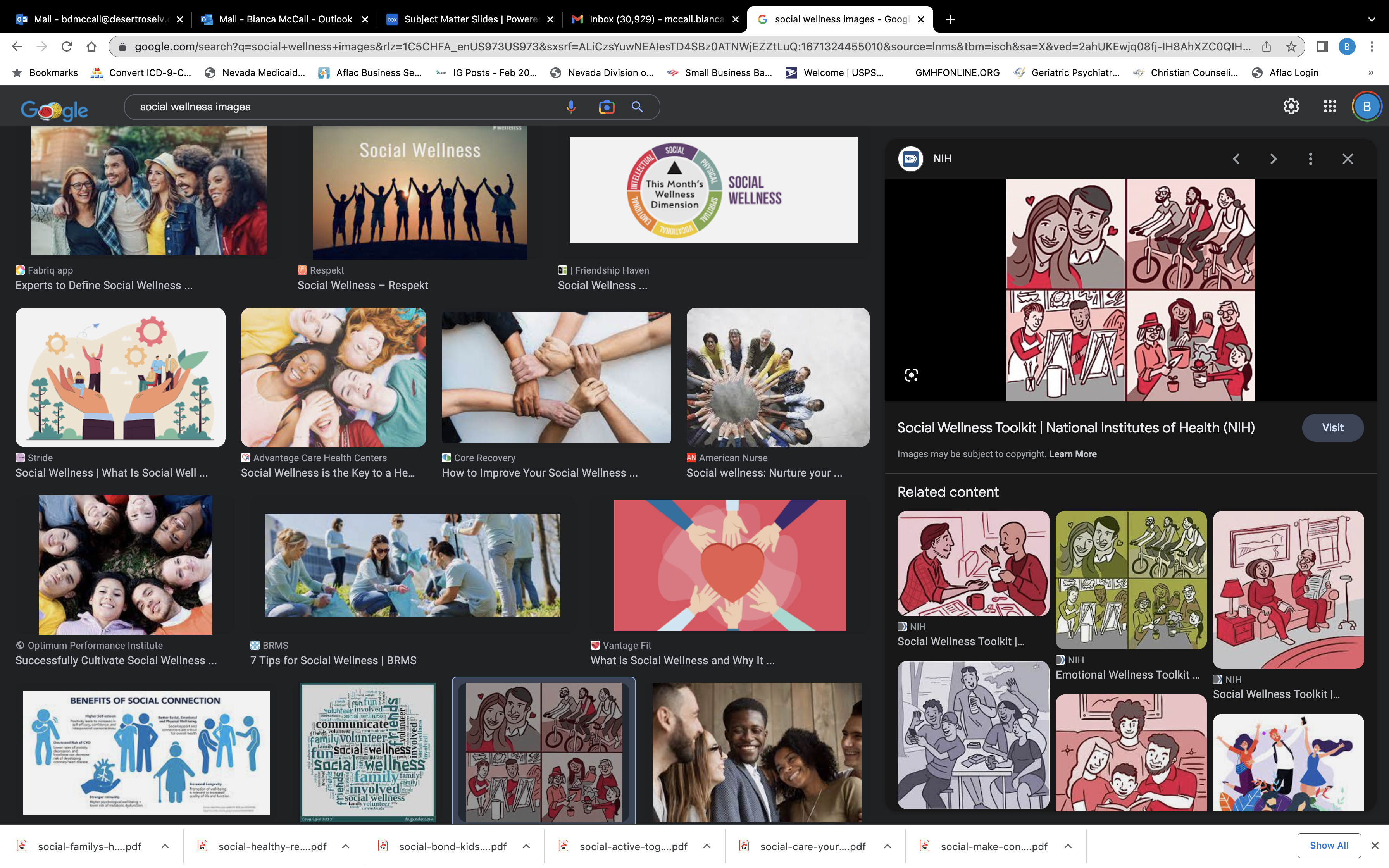 www.nimh.nih.gov
[Speaker Notes: SUBJECT MATTER: Self-Care

READ slide.  

**Below are additional 1-page resources to further define social wellness:
The Social-care-yourself-others-checklist PDF <https://www.nih.gov/sites/default/files/health-info/wellness-toolkits/social-care-yourself-others-checklist-2.pdf>
The social-healthy-relationships-checklist PDF <https://www.nih.gov/sites/default/files/health-info/wellness-toolkits/social-healthy-relationships-checklist-2.pdf>
The social-bond-kids-checklist PDF  <https://www.nih.gov/sites/default/files/health-info/wellness-toolkits/social-bond-kids-checklist-2.pdf>
The social-familys-health-habits-checklist PDF <https://www.nih.gov/sites/default/files/health-info/wellness-toolkits/social-familys-health-habits-checklist-2.pdf>
The social-active-together-checklist PDF <https://www.nih.gov/sites/default/files/health-info/wellness-toolkits/social-active-together-checklist-2.pdf>
The social-make-connections-checklist PDF <https://www.nih.gov/sites/default/files/health-info/wellness-toolkits/social-make-connections-checklist-2.pdf>

Reference: National Institute of Mental Health, Your Healthiest Self: Wellness Toolkits https://www.nih.gov/health-information/your-healthiest-self-wellness-toolkits
Social Wellness Toolkit

Image: www.nimh.nih.gov]
Discussion
Each life is unique and has its own unique demands. Consequently, we each must determine what self-care means for us and how to apply it in our life.

What does self-care mean to you?
[Speaker Notes: SUBJECT MATTER: Self-Care

READ slide:
Have each participant share what self-care means to them.  

**It is important to make note with the group that we all have differing definitions of self-care and yet they mean the same.  It will be imperative as you work in the service field to be able to explain what self-care is in a way that is understood.]
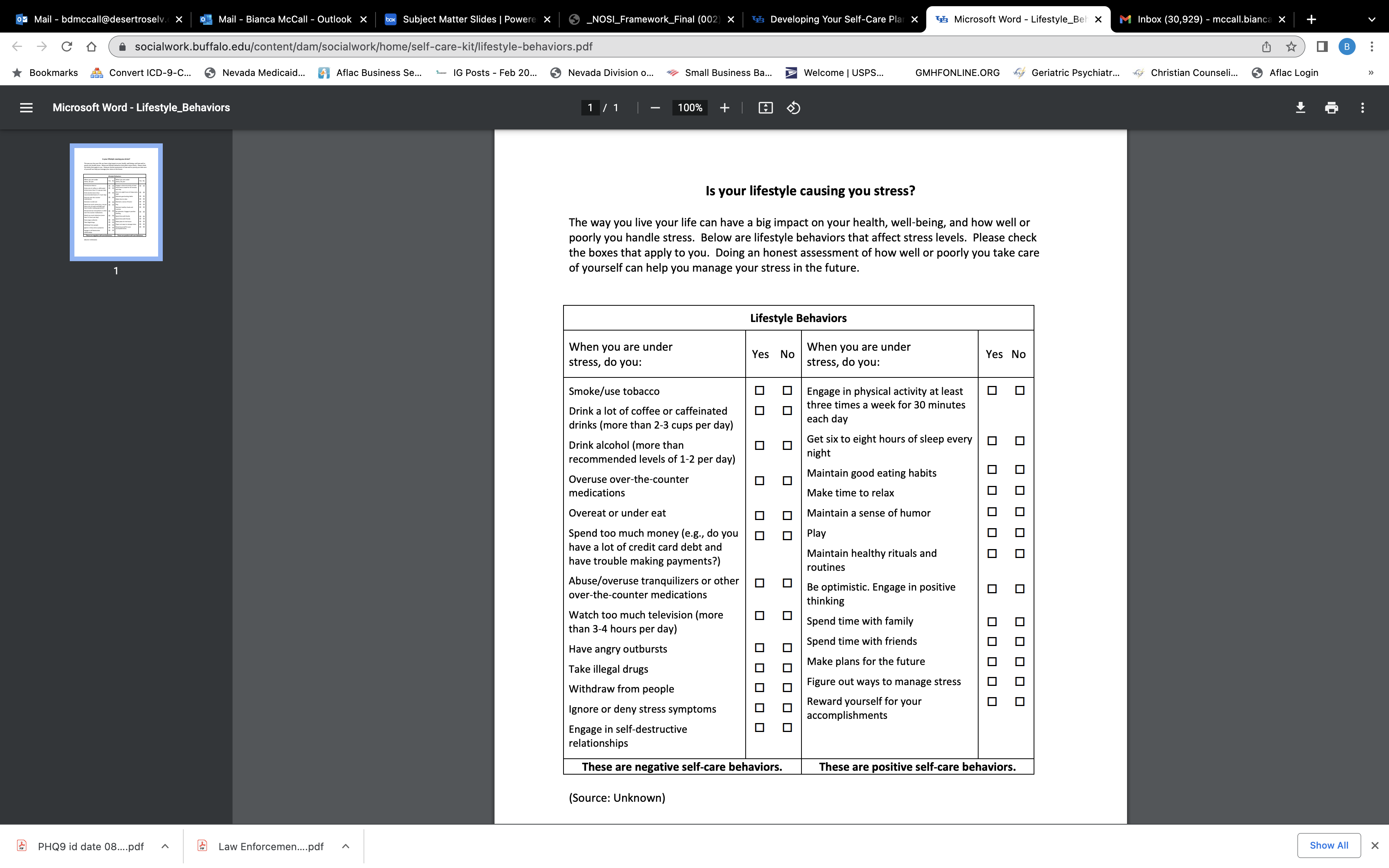 Self-Care Application
How do you cope now?
Complete the Lifestyle Behaviors Assessment 
Identify the coping strategies you currently use 
Set goal to decrease or eliminate at least one “negative” coping strategy 
Set goal to employ at least two more "positive" strategies
[Speaker Notes: SUBJECT MATTER: Self-Care

READ Slide.

**Below is a Transcript of “Is your lifestyle causing you stress?”

Image: https://socialwork.buffalo.edu/content/dam/socialwork/home/self-care-kit/lifestyle-behaviors.pdf]
Self-Care Application
What do you do for self-care now?
The Self-Care Assessment will help you highlight the good things you are already doing for yourself and whether there is an imbalance in the areas in which you practice self-care.

The items in this assessment can also give you some ideas for additional things you may want to do in the future to help prevent stress and burnout and to maintain and enhance your well-being.
Retrieved 12/2/2022 from https://socialwork.buffalo.edu/resources/self-care-starter-kit/developing-your-self-care-plan.html.)
[Speaker Notes: SUBJECT MATTER: Self-Care

READ slide.

The Self-Care Assessment PDF is in the Self-Care Resource Folder.

Resource: https://socialwork.buffalo.edu/resources/self-care-starter-kit/developing-your-self-care-plan.html]
Self-Care Application
"Maintenance self-care" refers to the activities that you have identified as important to your well-being and that you have committed to engage in on a regular basis to take care of yourself.
Complete the My Maintenance Self-Care Worksheet  
Consider what you do now for self-care and list those activities within each dimension of self-care. Identify new strategies that you will begin to incorporate as part of your ongoing maintenance self-care plan and identify barriers that might interfere with ongoing self-care - how you will address them, and any negative coping strategies you would like to target for change.
Retrieved 12/2/2022 from https://socialwork.buffalo.edu/resources/self-care-starter-kit/developing-your-self-care-plan.html.)
[Speaker Notes: SUBJECT MATTER: Self-Care

READ Slide.

The My Maintenance Self-Care Worksheet PDF is in the Self-Care Resource Folder

Resource: https://socialwork.buffalo.edu/resources/self-care-starter-kit/developing-your-self-care-plan.html]
Self-Care Application
Emergency Self-Care Plan
Complete the Emergency Self-Care worksheet

Think of developing your emergency self-care plan in the way you would think about preparing for other possible emergency situations: it is important to figure out your plan, in advance and when you have the time, wherewithal, and concentration to do so effectively!
Retrieved 12/2/2022 from https://socialwork.buffalo.edu/resources/self-care-starter-kit/developing-your-self-care-plan.html.)
[Speaker Notes: SUBJECT MATTER: Self-Care

READ Slide.

The Emergency Self-Care Worksheet PDF<https://socialwork.buffalo.edu/content/dam/socialwork/home/self-care-kit/emergency-self-care-worksheet.pdf>
Resource: https://socialwork.buffalo.edu/resources/self-care-starter-kit/developing-your-self-care-plan.html]
Self-Care Activities & Exercises
Healthy Eating
Physical Fitness And Immunity
Reducing Stress
Time Management
Relaxation
Mindfulness
Avoiding Compassion Fatigue
Assertiveness
Be Good To Yourself
[Speaker Notes: SUBJECT MATTER: Self-Care

READ: Listed here are additional tools to utilize for oneself and/or the people you serve. 

The tips-for-increasing-physical-activity PDF is in the Self-Care Resource folder. https://socialwork.buffalo.edu/content/dam/socialwork/home/self-care-kit/exercises/tips-for-increasing-physical-activity.pdf

The dietary-guidelnes-for-americans-2020-2025 PDF <https://www.dietaryguidelines.gov/sites/default/files/2021-03/Dietary_Guidelines_for_Americans-2020-2025.pdf>
The time-management PDF <https://socialwork.buffalo.edu/content/dam/socialwork/home/self-care-kit/exercises/time-management.pdf>
The HM-2022-SelfCareTips-for-HeartHealth-508 PDF <https://www.nhlbi.nih.gov/sites/default/files/publications/SelfCareTips-for-HeartHealth-508.pdf>
The mindfulness PDF is in the Self-Care Resource folder. <http://behavioraltech.org/downloads/Mindfulnesss_for_clients_and_family_members.pdf>
The assertiveness-and-nonassertiveness PDF <https://www.healthyplace.com/depression/articles/assertiveness-non-assertiveness-and-assertive-techniques>
The simple-ways-to-relieve-stress PDF <http://www.lessons4living.com/stresscat.htm>
The energy-management-for-care-providers PDF <https://socialwork.buffalo.edu/content/dam/socialwork/home/self-care-kit/exercises/energy-management-for-care-providers.pdf>]
Guided VisualizationActivity
[Speaker Notes: SUBJECT MATTER: Self-Care

WATCH VIDEO: Guided Visualization: Dealing with Stress (10:26)  https://youtu.be/Dq9odPtHbcg

DISCUSSION: How do you feel after experiencing a guided visualization?  How will you incorporate guided visualization into your life?  


Resource: https://www.nimh.nih.gov/research/research-conducted-at-nimh/research-areas/clinics-and-labs/edb/sdan]
Resources
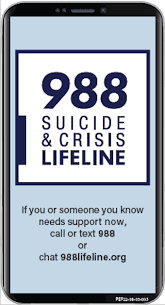 Suicide Prevention: 
Zero Suicide Institute
Zero Suicide Listserv
NV Office for Suicide Prevention
NV Zero Suicide Initiative
The Lifeline and 988
UNR LiveWell Resource Page
20
[Speaker Notes: Resources are provided and should assist in maintaining important referral agencies/support services as well as resources for students. 
Zero Suicide Institute: https://zerosuicideinstitute.com/ 
Zero Suicide Listserv: https://zerosuicide.edc.org/movement/zero-suicide-listserv 
NV Office for Suicide Prevention: http://suicideprevention.nv.gov/ 
NV Zero Suicide Initiative: https://nvopioidresponse.org/initiatives/zs/
The Lifeline and 988:  https://988lifeline.org/current-events/the-lifeline-and-988
UNR LiveWell Resource Page: https://www.unr.edu/livewell 
Image Credit: SAMHSA 988 Partner Toolkit]
Resources
Community Resources:
UNR Disabilities Resource Center
Nevada Center for Excellence in Disabilities Directory
CASAT on Demand Resources & Downloads
Pacific Southwest Addiction Technology Transfer Center (PSATTC)
The Mental Health Technology Transfer Center Network
The Prevention Technology Transfer Center Network
Dep. of Health & Human Services Aging and Disability Services Division
SAMHSA’s Technology Transfer Center (TTC) Programs
21
[Speaker Notes: Resources are provided and should assist in maintaining important referral agencies/support services as well as resources for students. 
Community Resources:
UNR Disabilities Resource Center: https://www.unr.edu/drc 
Nevada Center for Excellence in Disabilities Directory: https://www.unr.edu/education/faculty-and-staff/nevada-center-for-excellence-in-disabilities 
CASAT on Demand Resources & Downloads: https://casatondemand.org/resources_downloads/ 
Pacific Southwest Addiction Technology Transfer Center (PSATTC): https://attcnetwork.org/centers/pacific-southwest-attc/home
The Mental Health Technology Transfer Center Network: https://mhttcnetwork.org/ 
The Prevention Technology Transfer Center Network: https://pttcnetwork.org/ 
Department of Health & Human Services Aging and Disability Services Division: https://adsd.nv.gov/ 
SAMHSA’s Technology Transfer Centers (TTC) Programs: techtransfercenters.org]
[Speaker Notes: The Pathways in Crisis Services (PICS) Project provides academic course and professional learning events and content focused on evidence-based crisis programs that include crisis intervention, de-escalation services, mobile crisis and crisis stabilization for Pre-service (students) and Practicing Behavioral Health Professionals with the goal of increasing knowledge and skills leading to use in practice.
 
This is accomplished by guaranteeing students get exposed to crisis intervention services and skills while in school in order to prepare them to do crisis intervention services which includes: risk determination; early intervention; de-escalation strategies; how to conduct warm-hand-off; and understanding the new (988) system through the development of curriculum infusion and training. Practicing Professionals will have the opportunity to attend a variety of training and technical assistance (T/TA) events to ensure that T/TA in crisis-based programs is available to help prepare these professionals with the knowledge and skills to provide crisis-based services.This project was supported in whole or in part by the Nevada Division of Public and Behavioral Health Bureau of Behavioral Health, Prevention, and Wellness. The opinions, findings, conclusions and recommendations expressed in this publication are those of the author(s) and do not necessarily represent the official views of the State of Nevada or CASAT.]